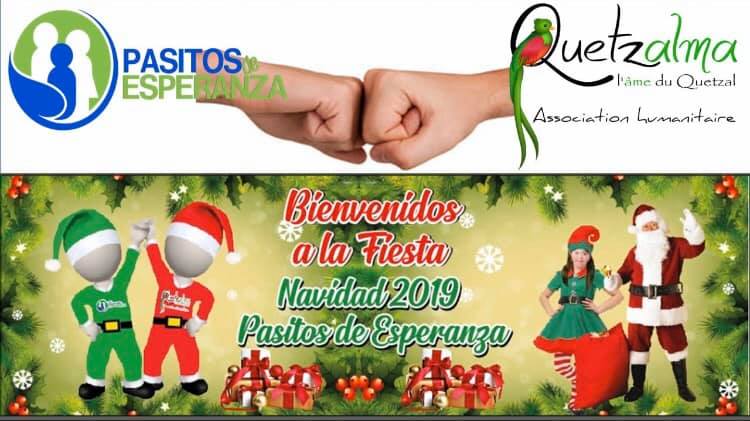 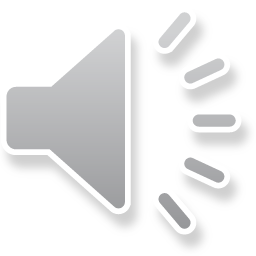 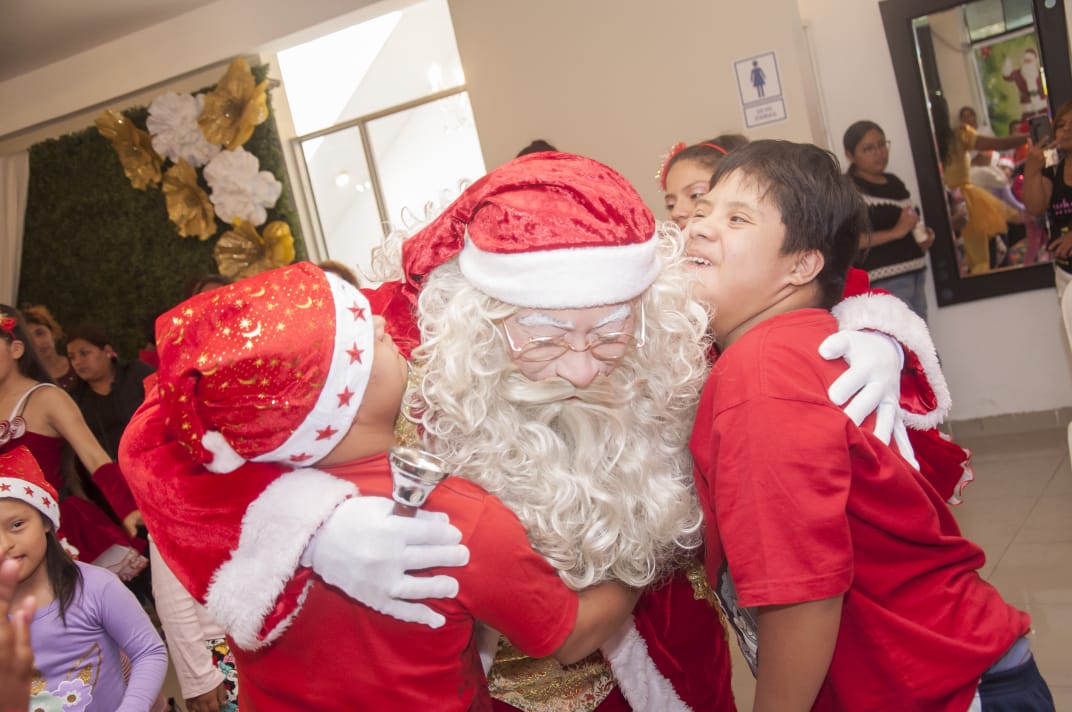 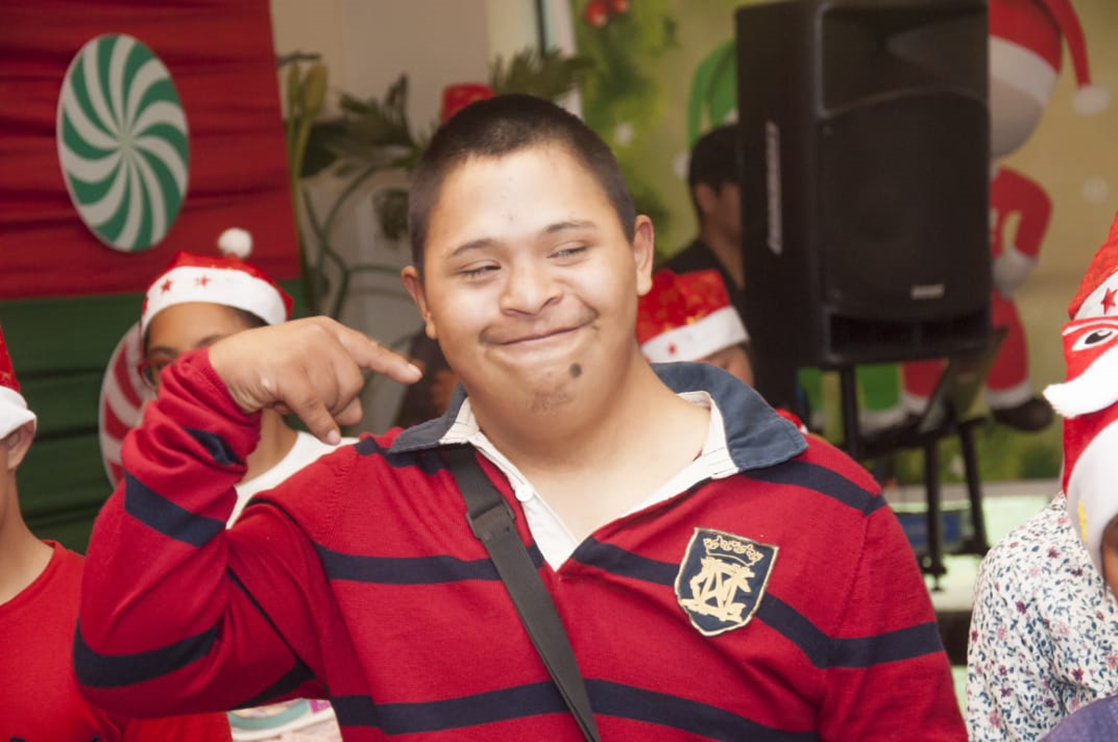 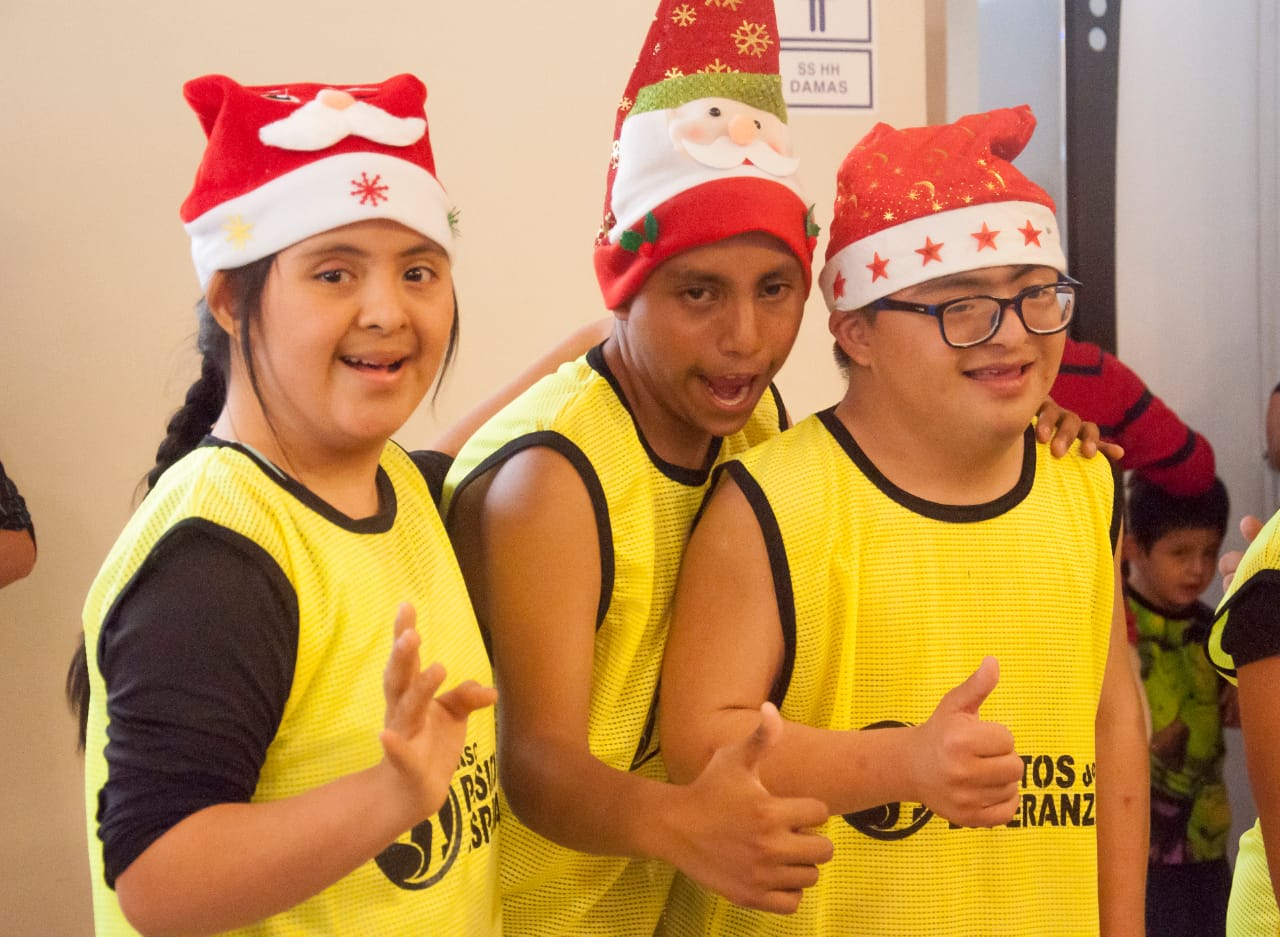 Parfois, on n’a pas besoin de long discours…Une petite attention, une petite pensée, un petit mot …Trois petits riens qui font du bien !!!
MERCI…
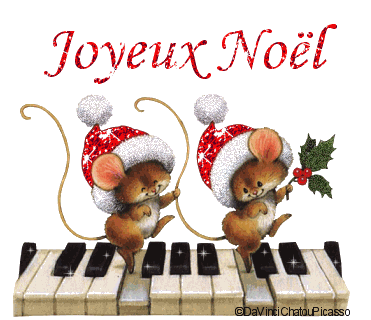